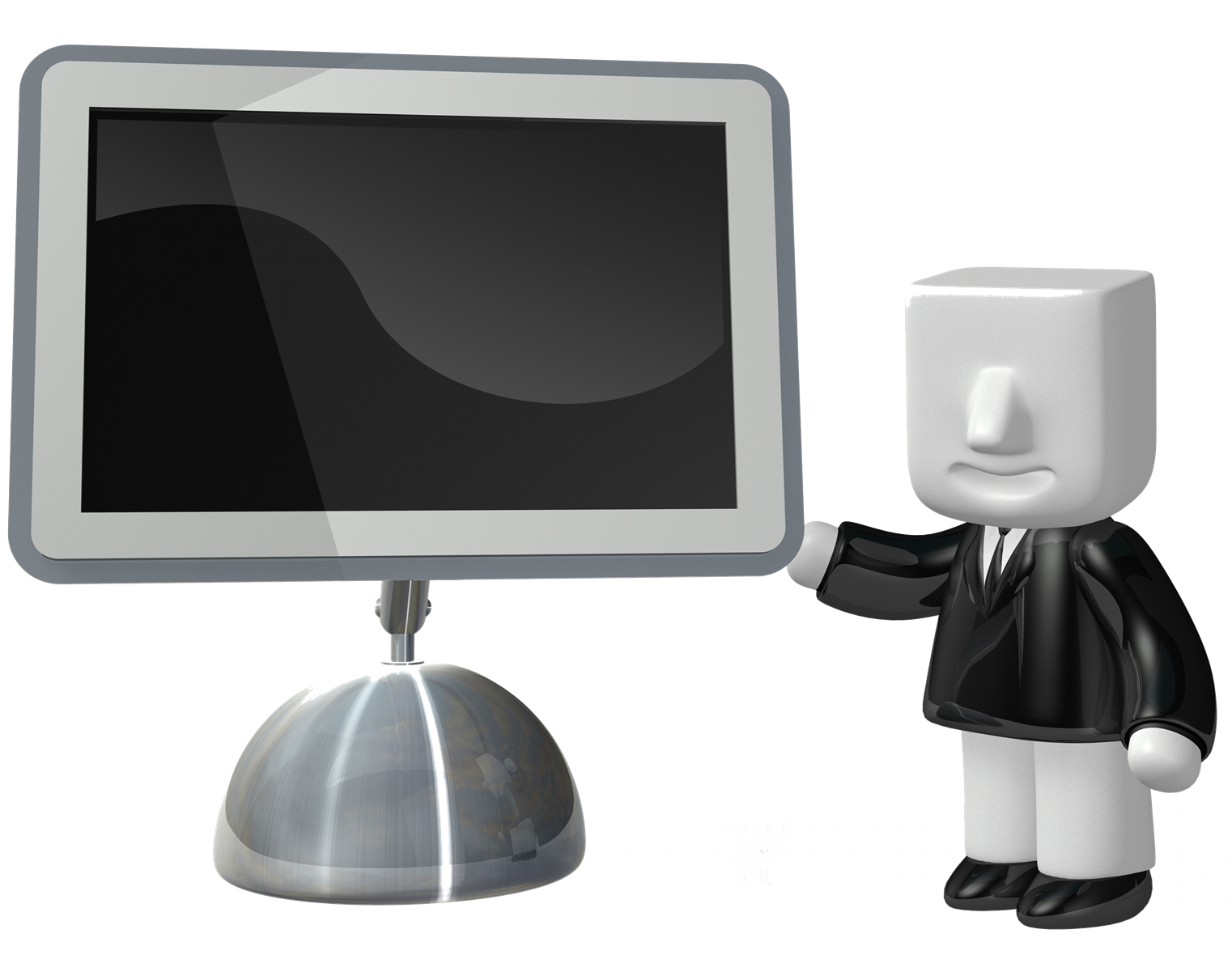 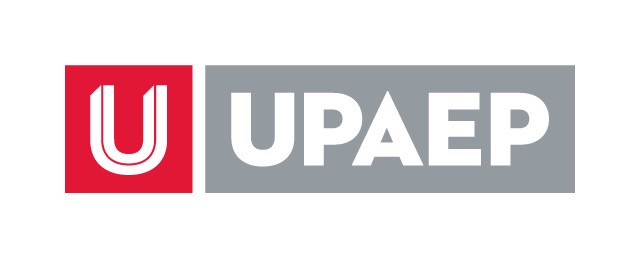 Capítulo 5
Evaluación y Currículo
Diseño Curricular / Doctorado en Pedagogía
Asesora: Dra. Gabriela Croda
Mtra. Yolanda Gutiérrez
Mtra. Eblin Ramos
Mtra. Sandra Soriano
1
5
2
3
4
Contenidos
Enfoques teóricos
Hallazgos-líneas de continuidad
Tendencias
Reflexión final
Referencias
1
5
2
3
4
Contenidos
Enfoques teóricos
Hallazgos-líneas de continuidad
Tendencias
Reflexión final
Referencia
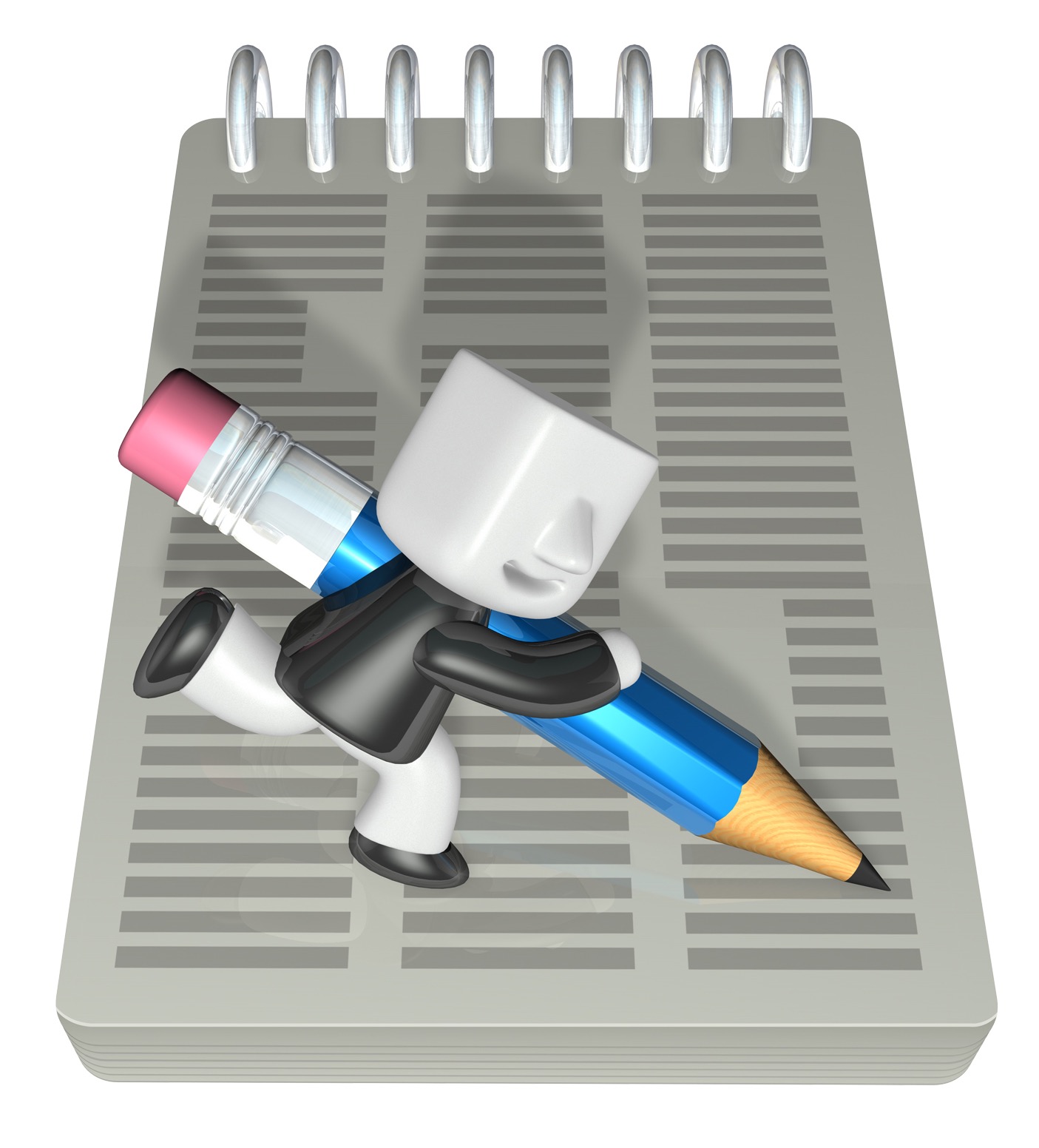 Enfoques teóricos
*Década de los 90’s
* Complejidad 
* Referentes teóricos- metodológicos
*Evaluación como un proceso 
* Enfoque conductista
*Estudio de casos:
Convergencia curricular interna
Seguimiento de egresados
Evaluación curricular por competencias
Evaluación de la perspectiva y actores curriculares
*Enfoque etnográfico con la modalidad de estudios de casos
*Tendencia hacia el constructivismo (Tutoría y proyectos y programas)
1
5
2
3
4
Contenidos
Enfoques teóricos
Hallazgos-líneas de continuidad
Tendencias
Reflexión final
Referencias
Hallazgos-líneas de continuidad
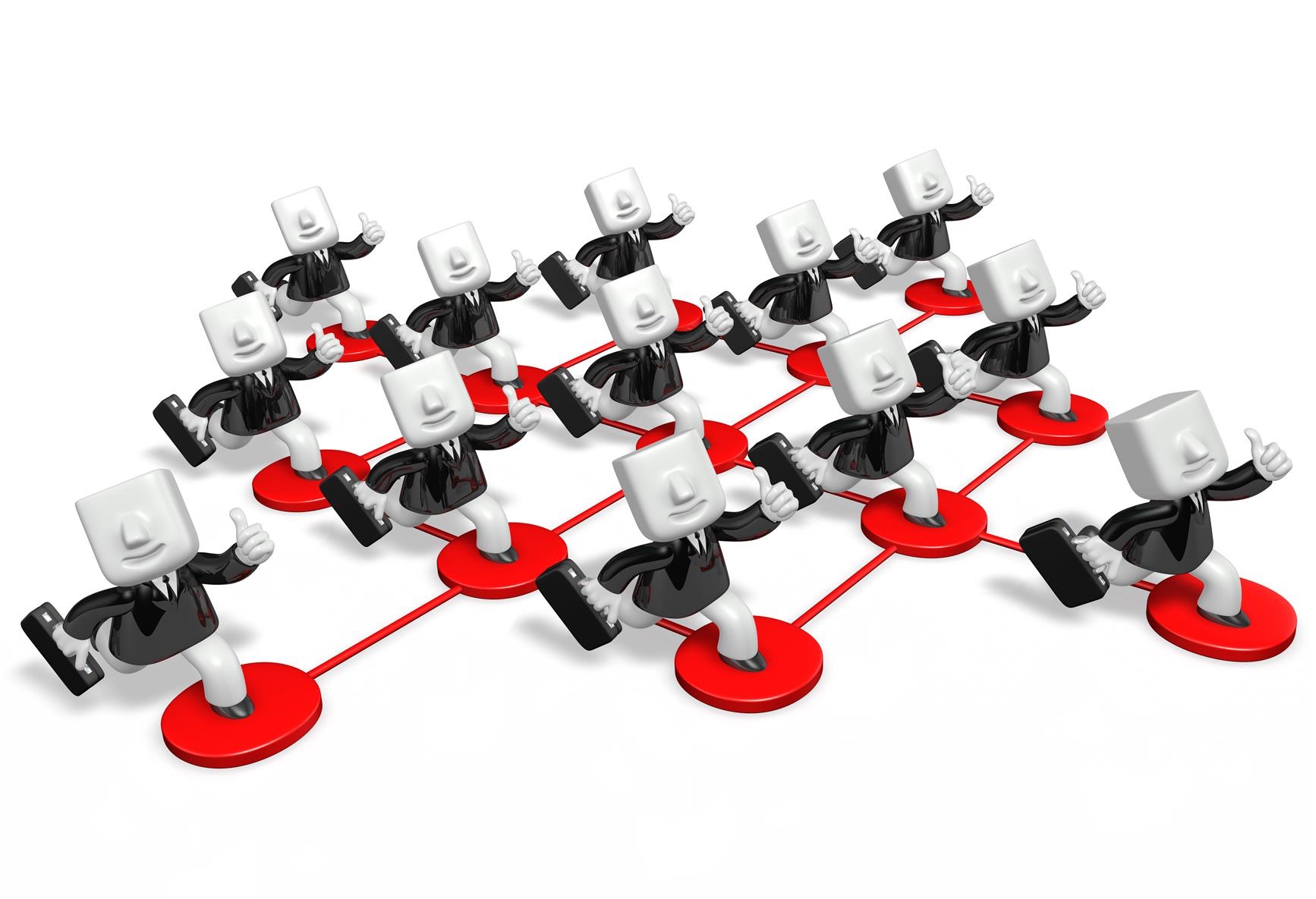 * Énfasis sistema educativo la evaluación formativa vs. evaluación sumativa.
* Estudios-Confusiones conceptuales.
* Estudios considerables para promover la mejora.
* Brecha profesor-protagonista / examen técnica privilegiada.
* Pruebas masivas dado su carácter altamente homogeneizador
* Falta de criticidad
1
5
2
3
4
Contenidos
Enfoques teóricos
Hallazgos-líneas de continuidad
Tendencias
Reflexión final
Referencias
Tendencias
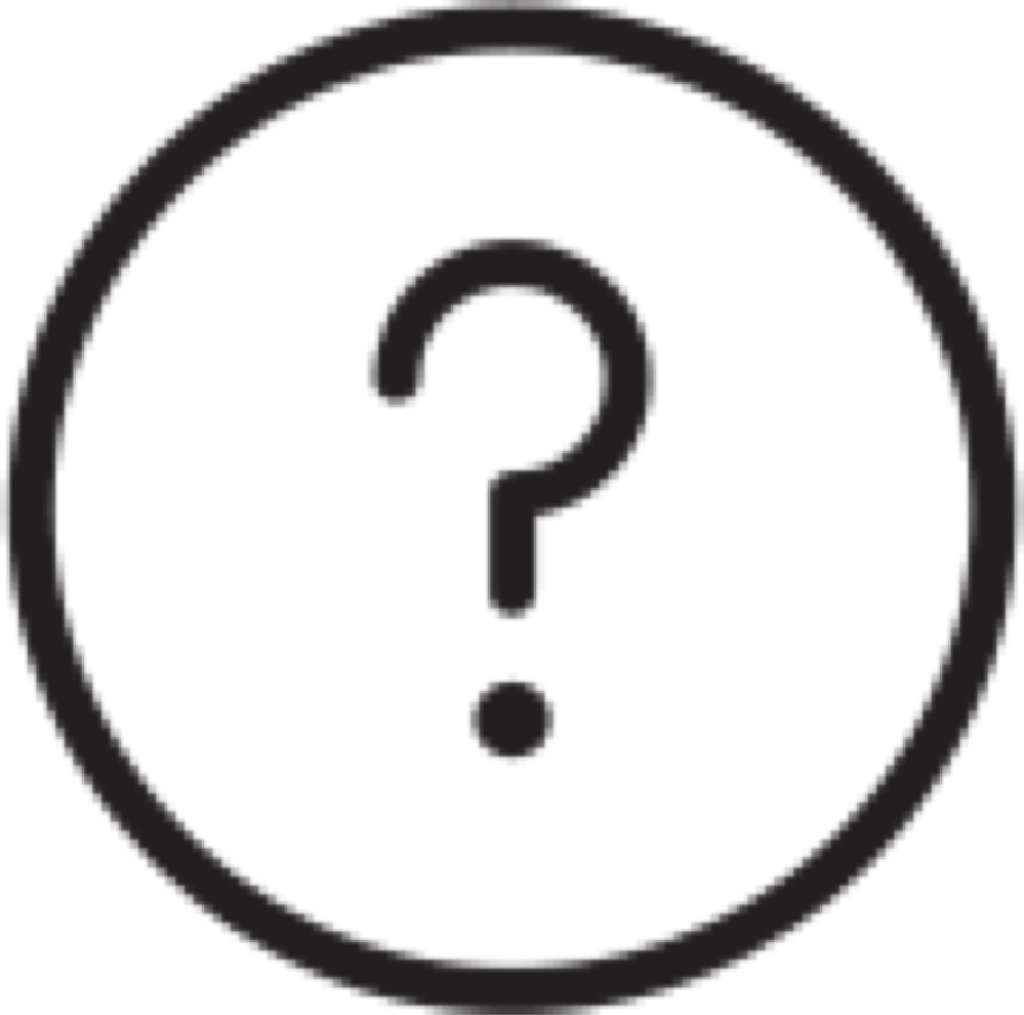 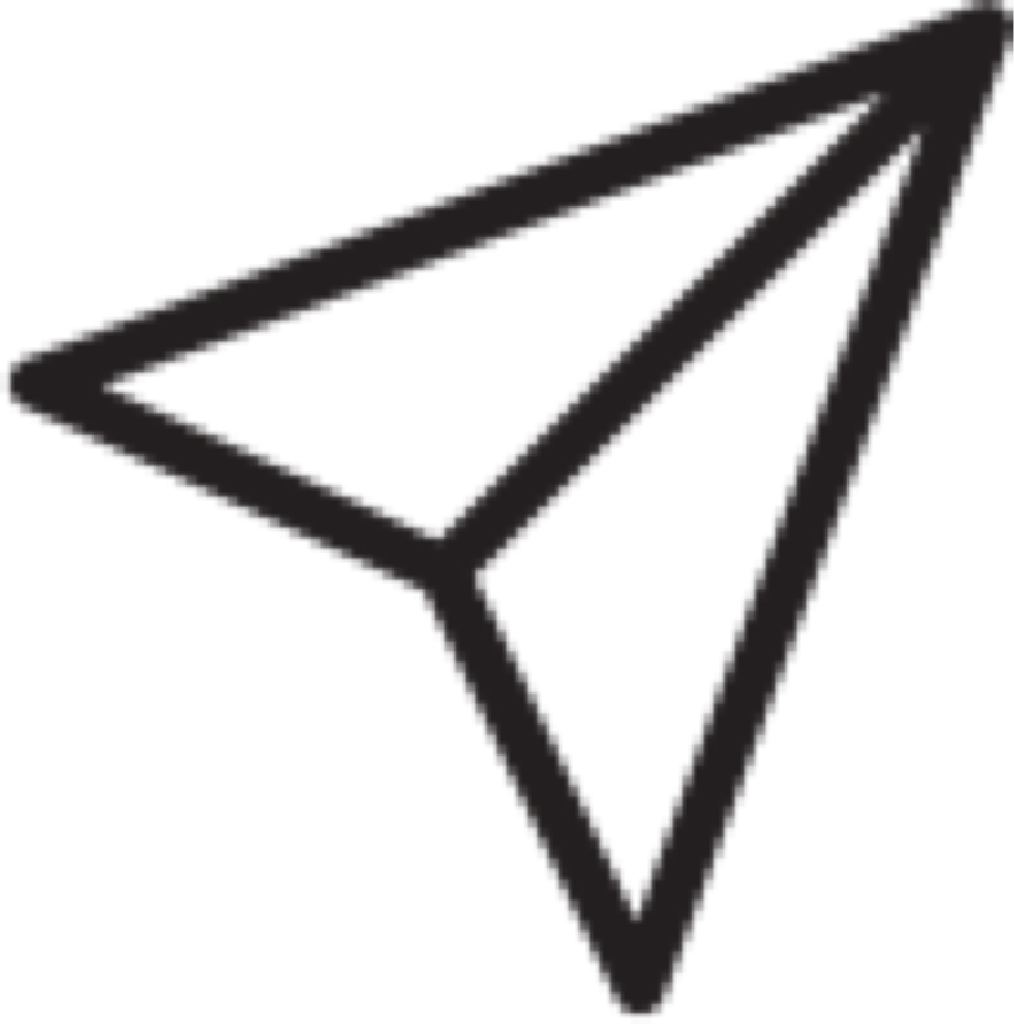 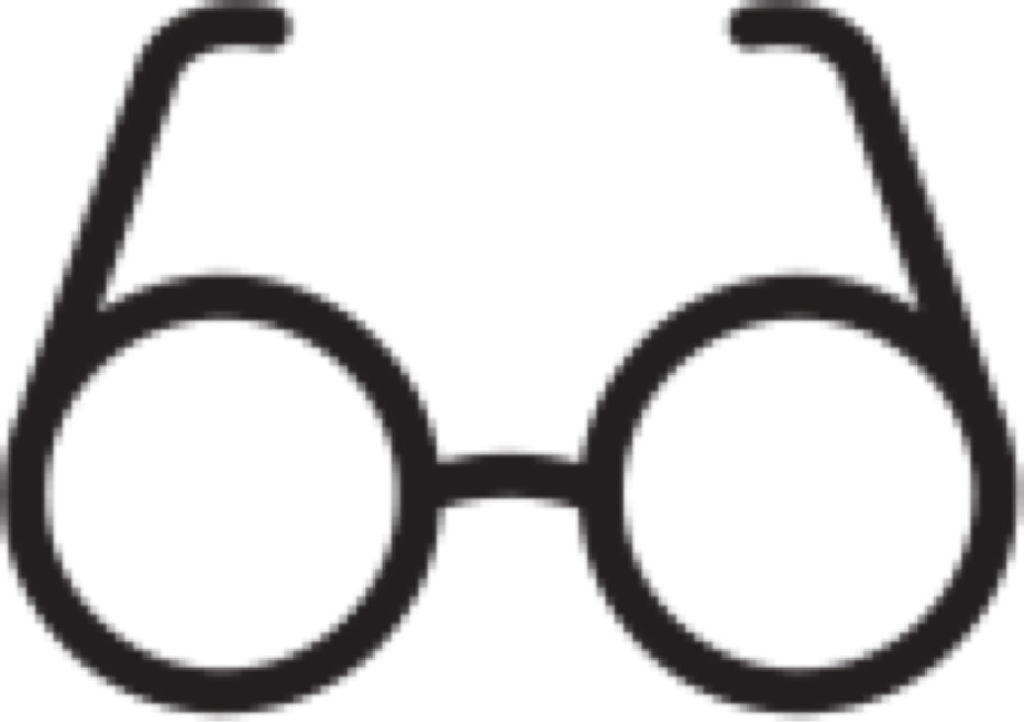 •Evaluación y el currículo con propósitos teóricos
•Resultados para acciones
•Pobreza metodológica
•Aportes teóricos significativos: novedosos y reflexivos y otros poco fundamentados.
•Evaluaciones, acreditaciones y certificaciones son el sello de la década
•Evaluación de tutorías (innovación)
•Apuesta por un enfoque pedagógico.
•Predominio de Evaluación curricular
•Evaluadores inexpertos
•Predominio de Evaluación cuantitativa
1
5
2
3
4
Contenidos
Enfoques teóricos
Hallazgos-líneas de continuidad
Tendencias
Reflexión final
Referencias
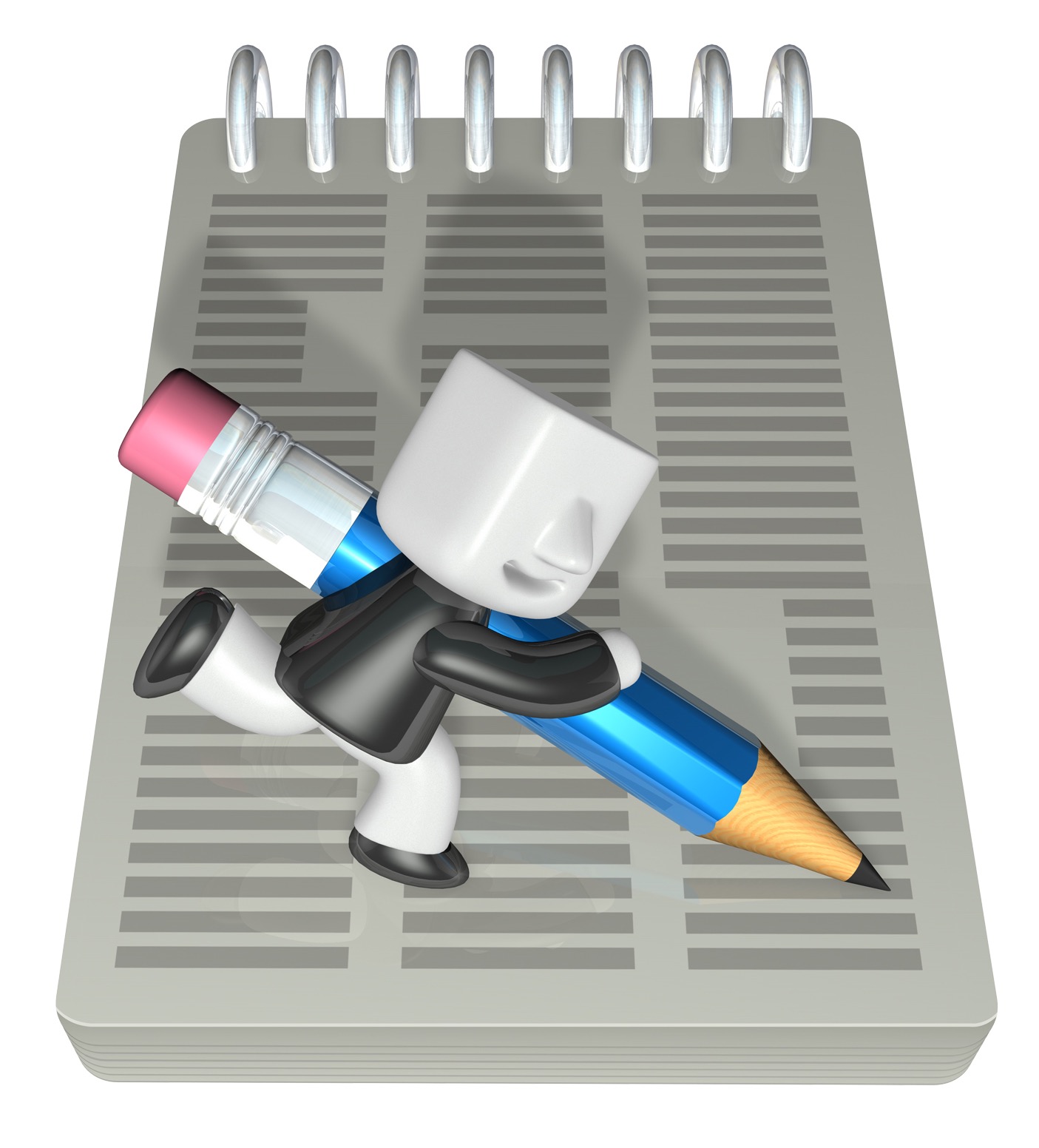 Reflexión final
✏️Las pruebas van ganando terreno para modelar el currículo.
✏️La importancia que le da el sistema educativo se enfoca aún hacia los resultados.
✏️Las pruebas sólo miden capacidad retentiva y restringen proyectos curriculares más ambiciosos.
✏️Las evaluaciones generan mucha información pero no tienen retroalimentación, y no son campo de conocimiento aún.
✏️La acreditación se confunde con evaluación.
1
5
2
3
4
Contenidos
Enfoques teóricos
Hallazgos-líneas de continuidad
Tendencias
Reflexión final
Referencias
Referencias
Moreno, Tiburcio (2009b).  “La evolución del aprendizaje en la universidad: Tensiones, contradicciones y desafíos”, en Revista Mexicana de Investigación Educativa, abril-junio, Vol. 14, Núm. 41, pp. 563-591. 

Moreno, Tiburcio (2012a). “Evaluación para el aprendizaje. Perspectivas internacionales. Evaluación Educativa en Iberoamérica”, en Revista de Evaluación Educativa (REVALUE, (en línea), vol. 1, núm. (1). Disponible en: revalue.mx/revista/index.php/revalue/issue/current[consulta: 7 junio de 2012].
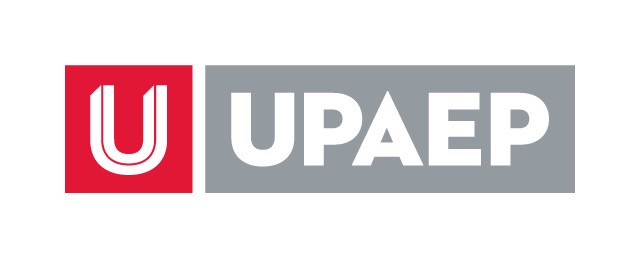 Gracias